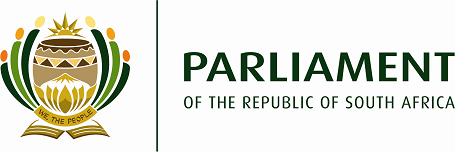 Copyright Workshop

for the
 Select Committee on Trade and Industry, Economic Development, Tourism, Employment and Labour 

“Copyright exceptions and limitations”
18 October 2022Dr. Tobias Schonwetter, 
A/Prof, Dep. of Commercial Law (UCT)
Director: UCT IP Unit I Director iNtaka Centre for Law & Technology
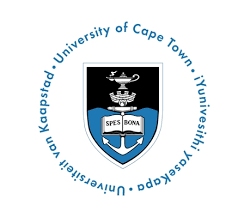 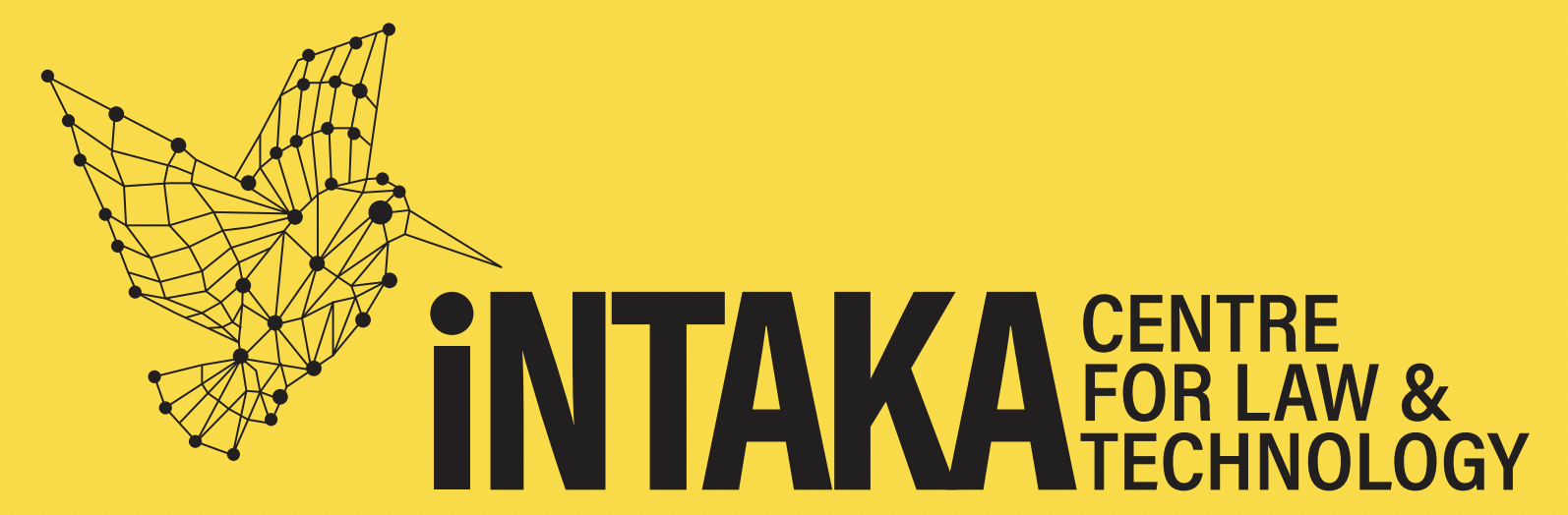 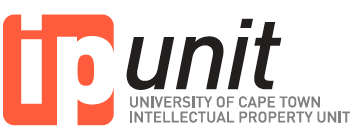 Outline for this session

[Recap: Copyright 101]
Exceptions & Limitations
Lawmaker checklist
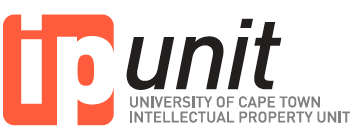 Recap: Copyright Basics
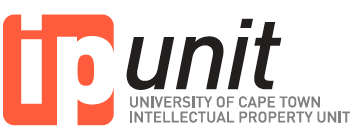 Different forms of Intellectual Property protection
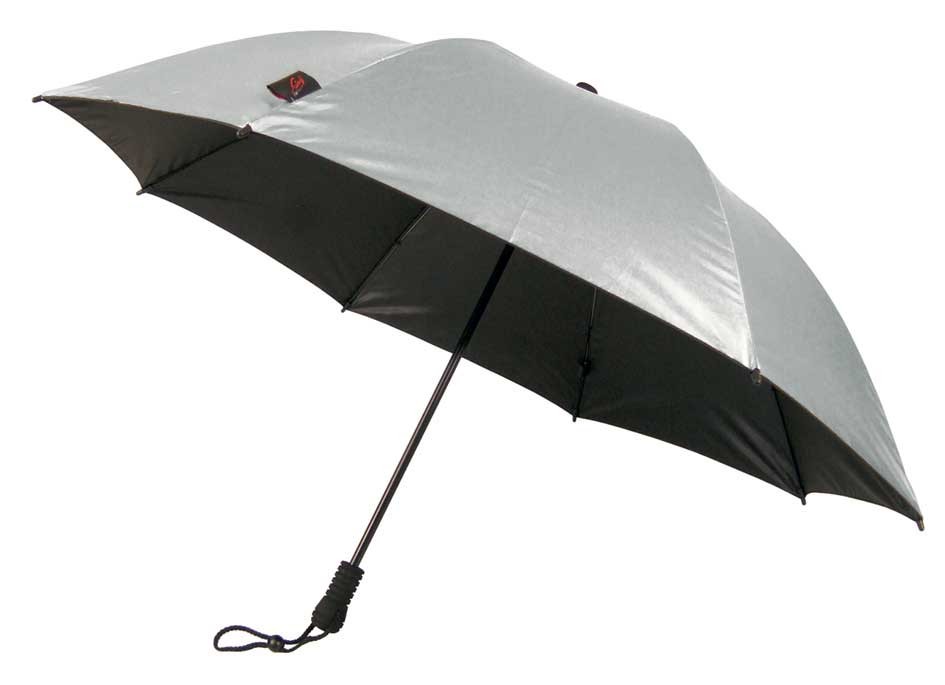 Patents
Copyright (& Performers Protection)
Trade Marks
Geographical indications
Designs
Traditional Knowledge
Trade Secrets
Plant Variety Protection
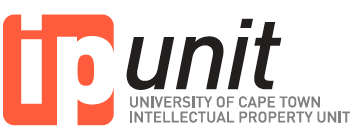 Copyright – Protected works (in SA)
Literary, musical and artistic works;
Cinematograph films;
Sound recordings;
Broadcasts;
Published editions
Programme-carrying signals
Computer programs
Creative materials / cultural goods
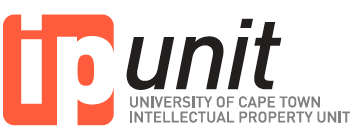 Exclusive (economic) rights (“certain acts”)
reproduce
make adaptations
broadcast
distribute
perform
display in public
…
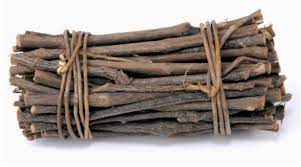 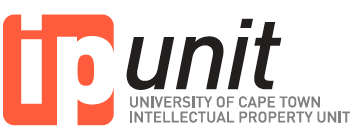 Duration of copyright protection in SA
depending on the nature of work 

rule of thumb: end of the year in which author dies + 50 years (literary, musical, artistic works),
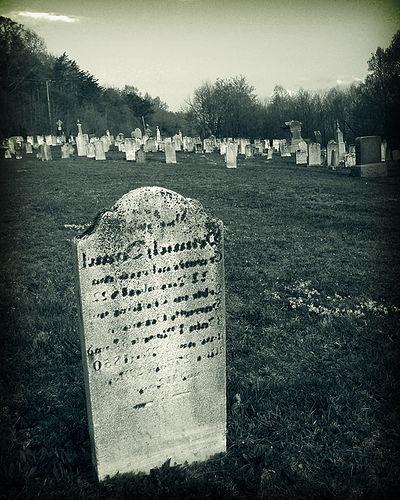 10
20
30
40
50
60
70
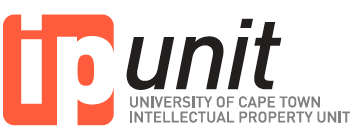 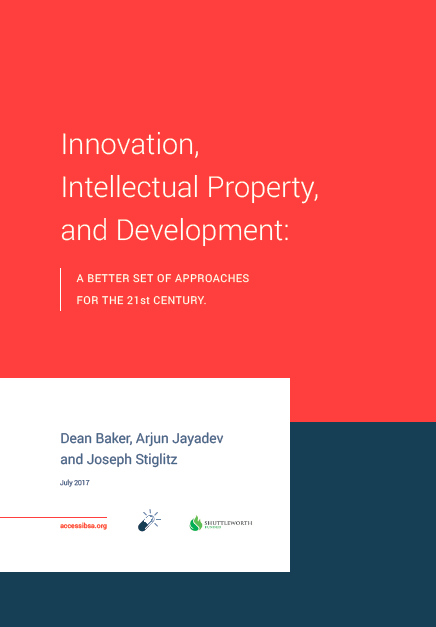 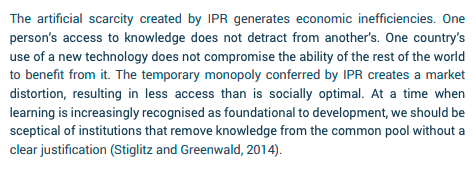 Baker, Jayadev, Stiglitz Innovation, intellectual Property and Development: A Better Set of Approaches for the 21st Century (2017); Available at: http://bit.ly/2tTB3JD
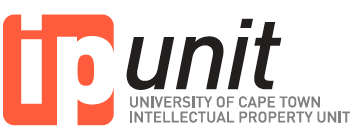 2018
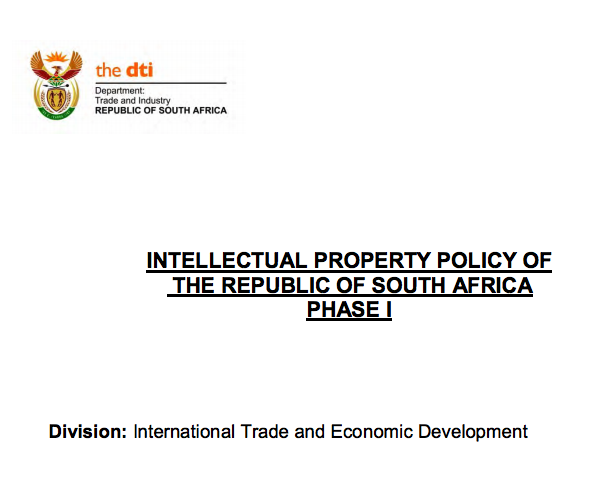 Available at: 
www.gov.za/sites/default/files/gcis_document/201808/ippolicy2018-phasei.pdf
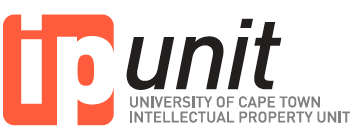 2018
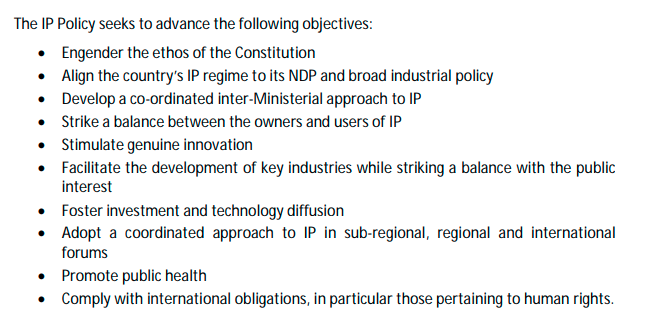 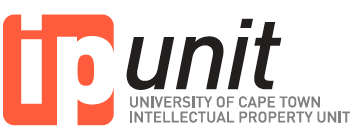 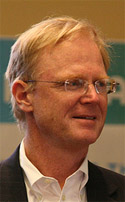 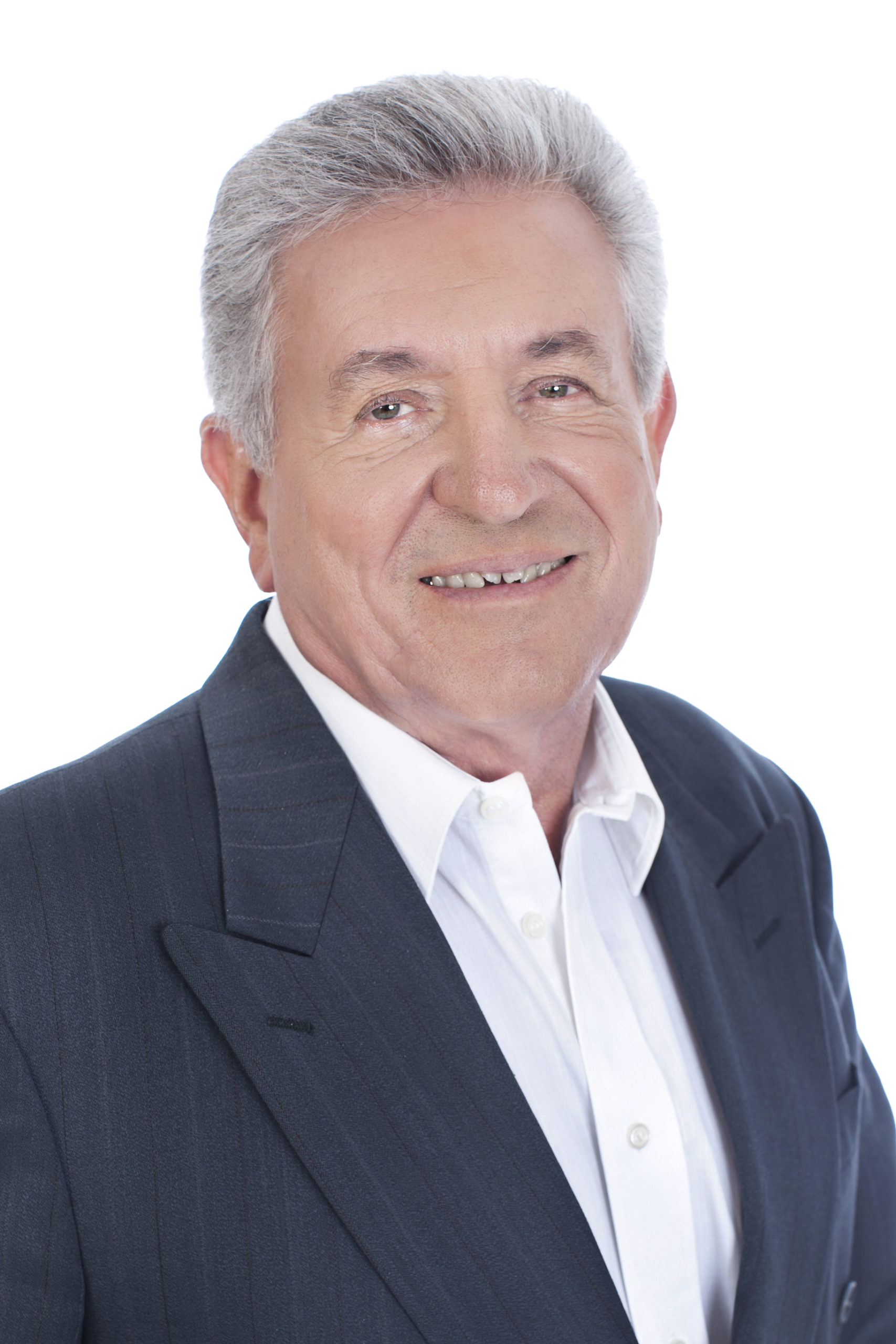 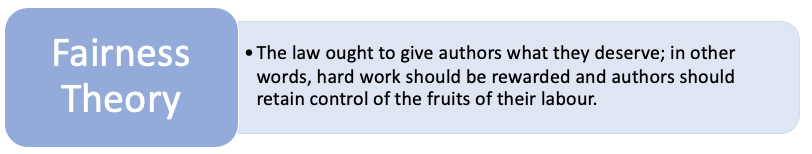 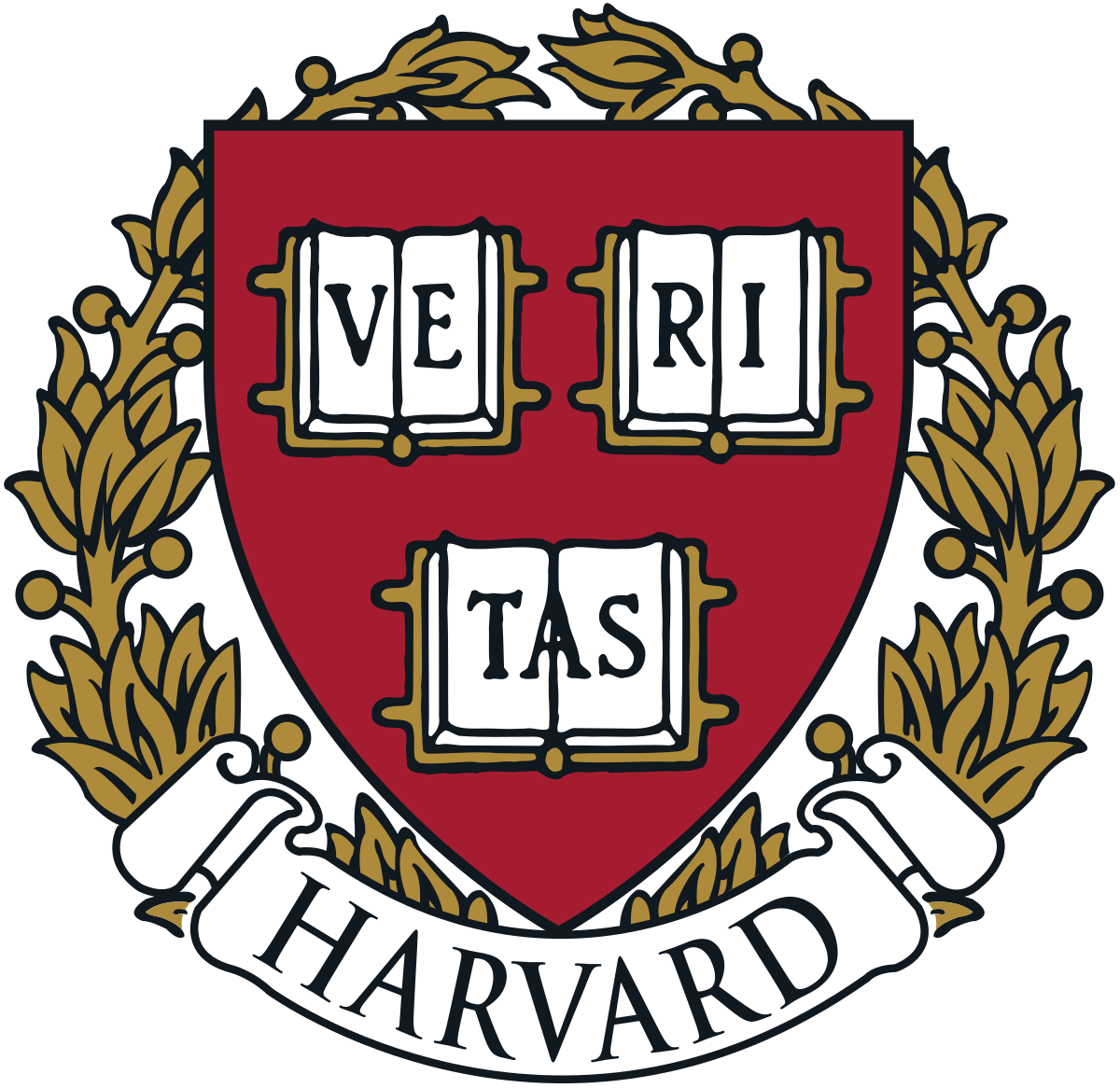 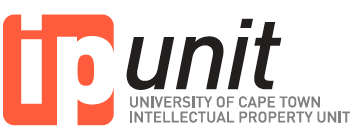 👍
To reward innovation & creativity
To maximise (domestic) innovation / creativity & net social welfare
(utilitarian approach – not an end in itself)
❗️
Further reading:
Fisher W ‘Theories of Intellectual Property’ in Munzer S (ed) New Essays in Legal and Political Theory of Property (2001) Cambridge University Press UK (http://tfisher.org/)
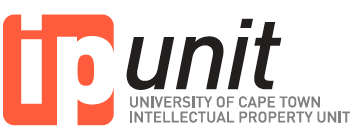 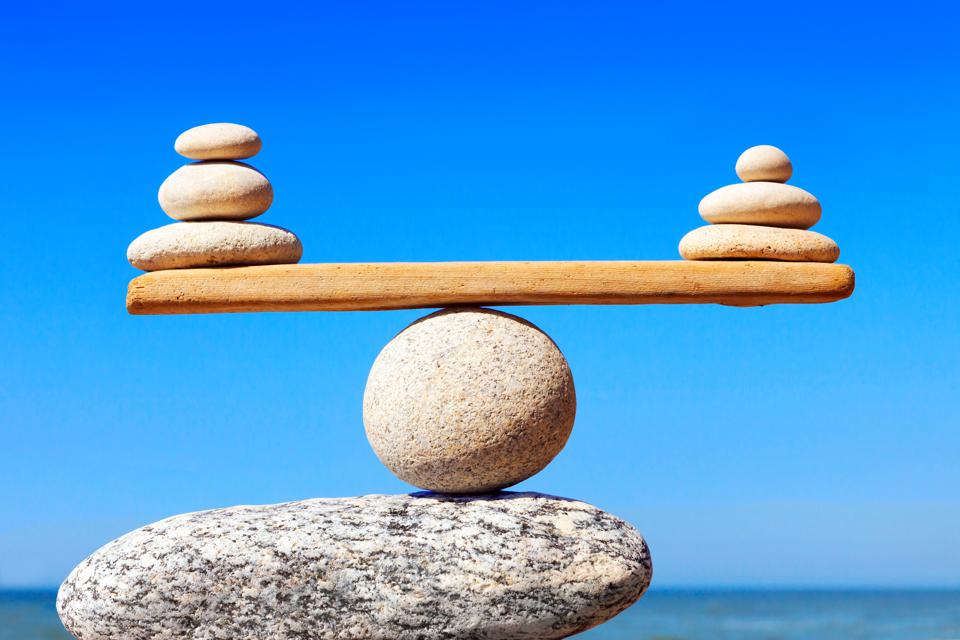 The aim must be to strike an optimal balance between rights and © exceptions and limitations
A balance that considers the context of the country, and one that needs to be adjusted from time to time to appropriately cater for, e.g., technological advances.
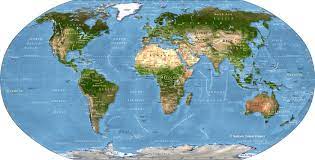 All countries have copyright exceptions & limitations

(allowing the use of copyrighted works in certain circumstances without the permission of the rights holder)
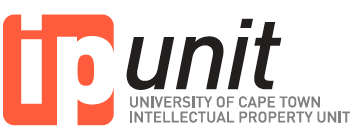 Copyright exceptions and limitations
Copyright e&l curtail the exclusive rights assigned by copyright law to the copyright holder. They do this to promote the public interest and to respect users’ legitimate interests in using copyright protected material in certain circumstances without the permission of the rights holder.
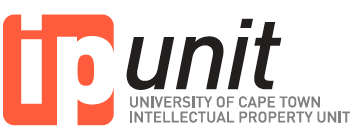 Permission is required for most uses of most works!
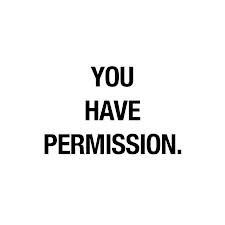 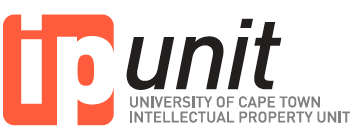 [Speaker Notes: .]
3 legislative approaches
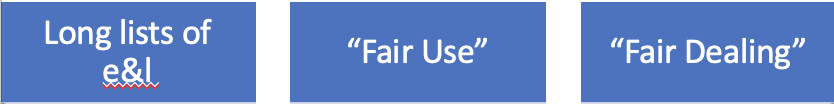 3 legislative approaches
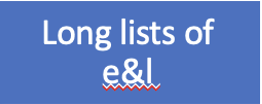 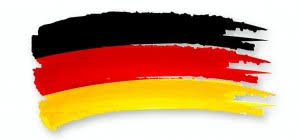 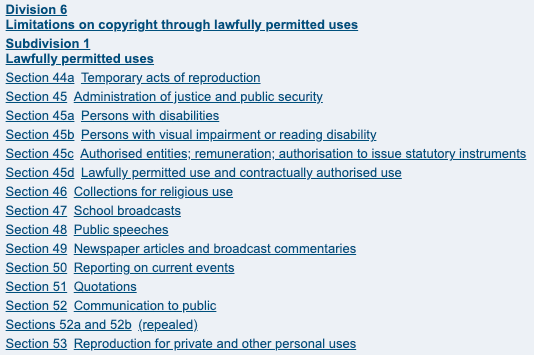 3 legislative approaches
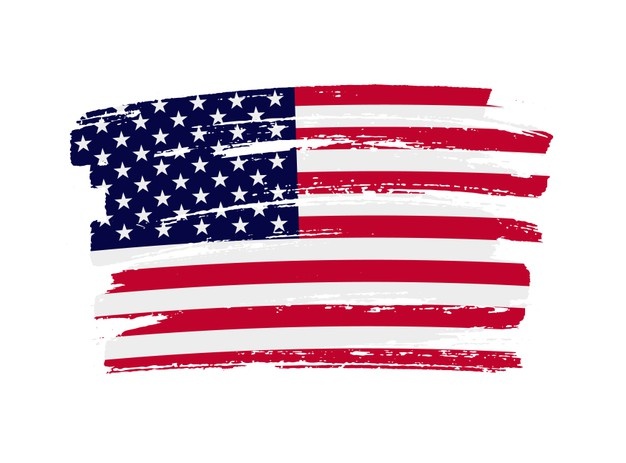 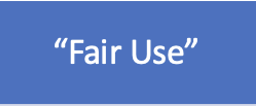 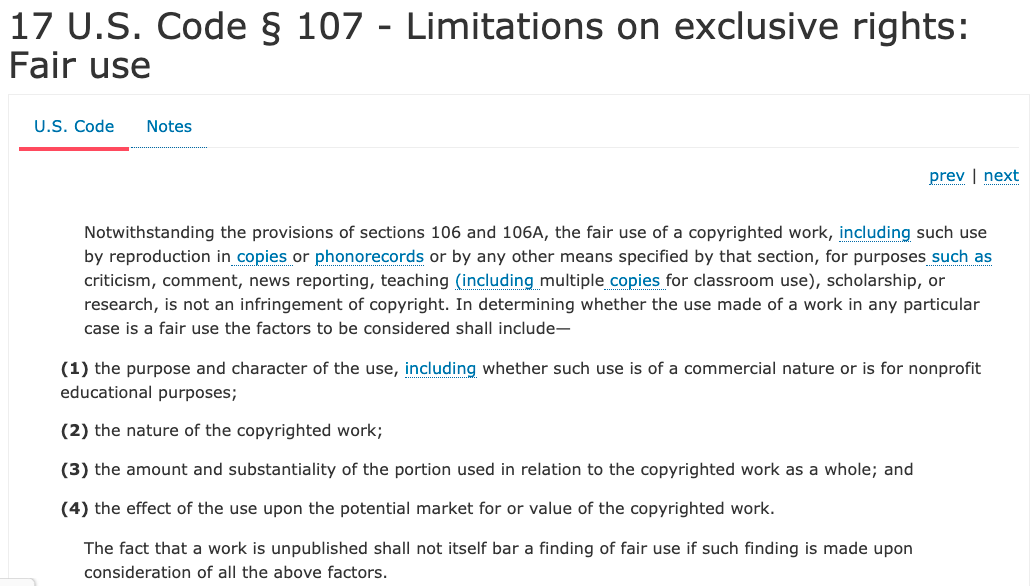 3 legislative approaches
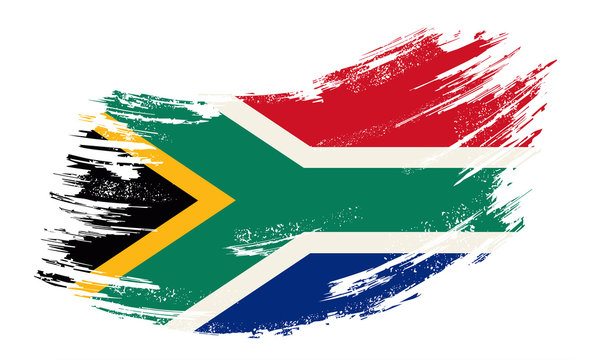 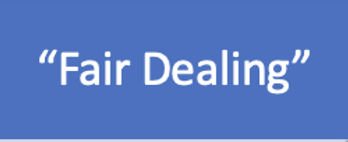 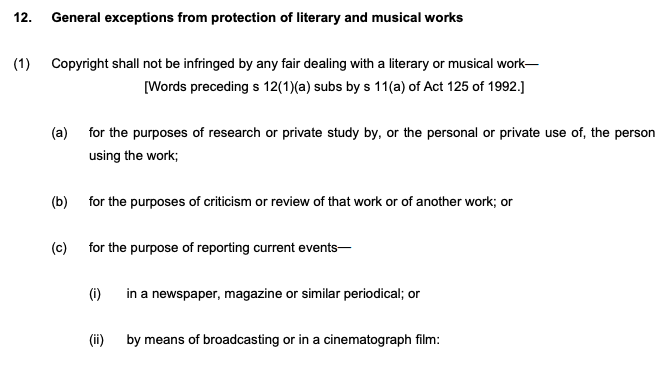 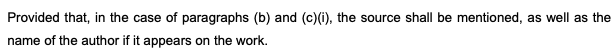 3 legislative approaches
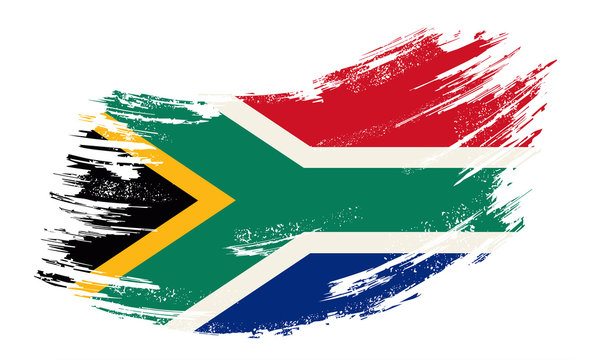 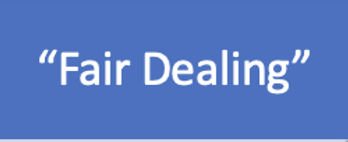 Other e & l in SA Copyright Law
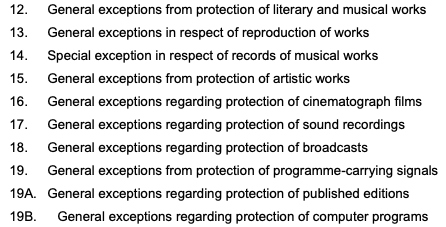 Some key pros & cons of the existing approaches to © e&l
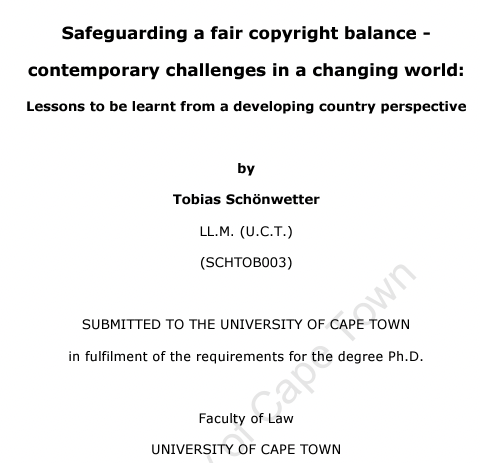 Concluding remarks
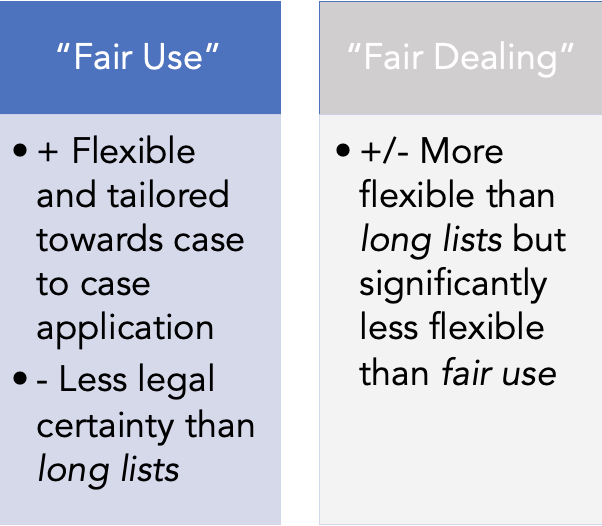 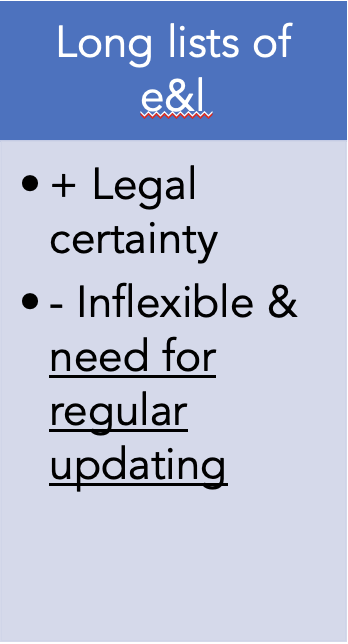 Concluding remarks
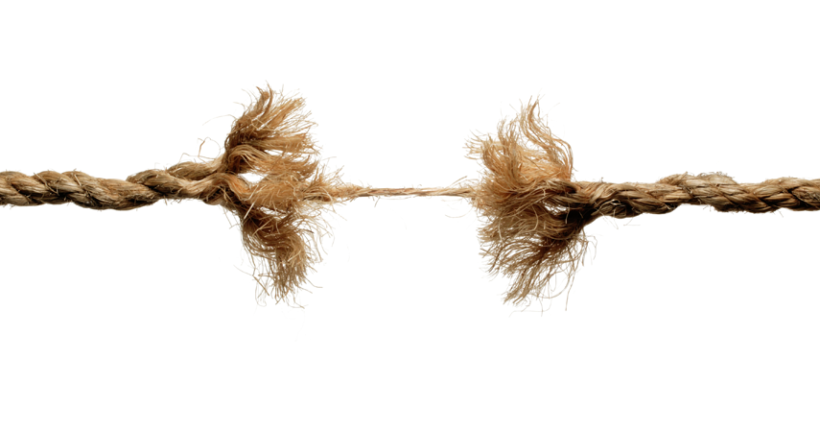 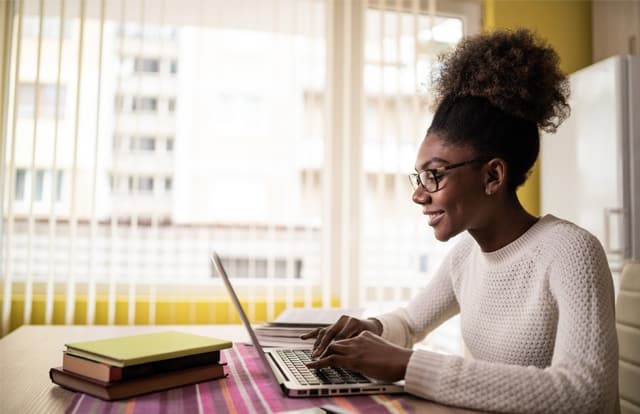 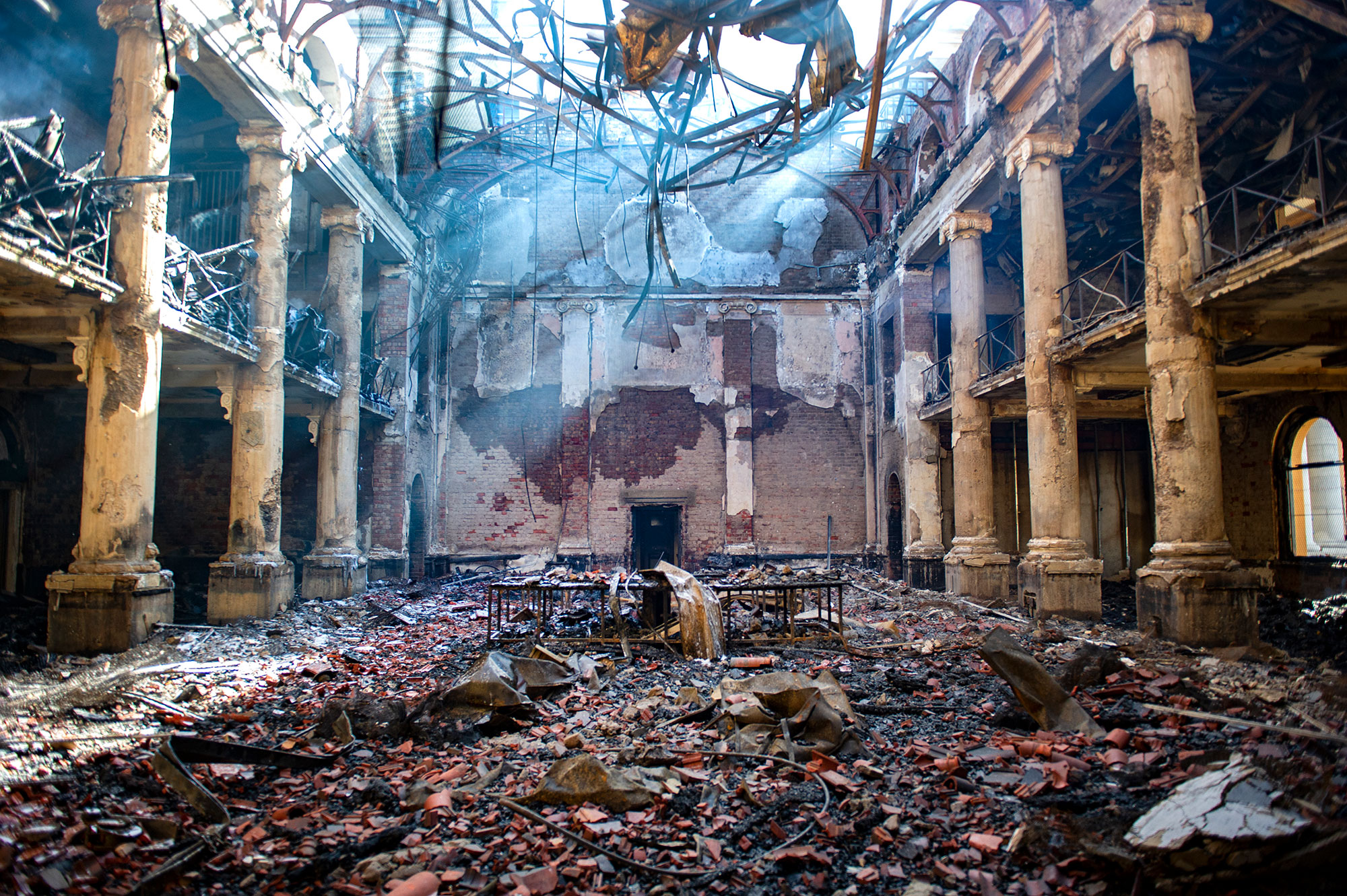 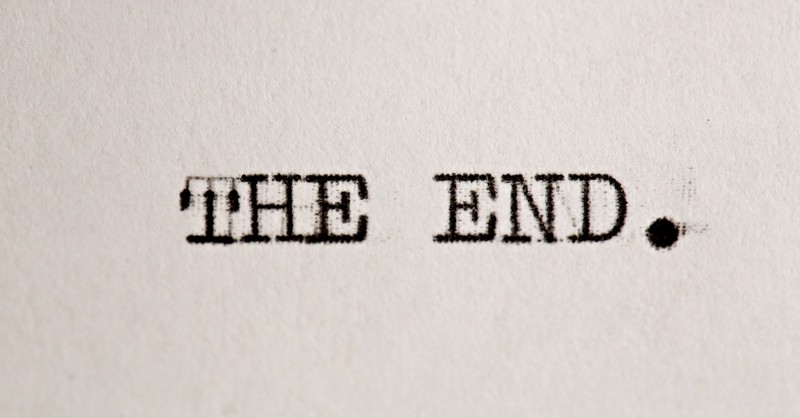 The three-step test
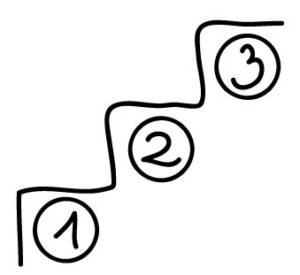 Lawmaker checklist
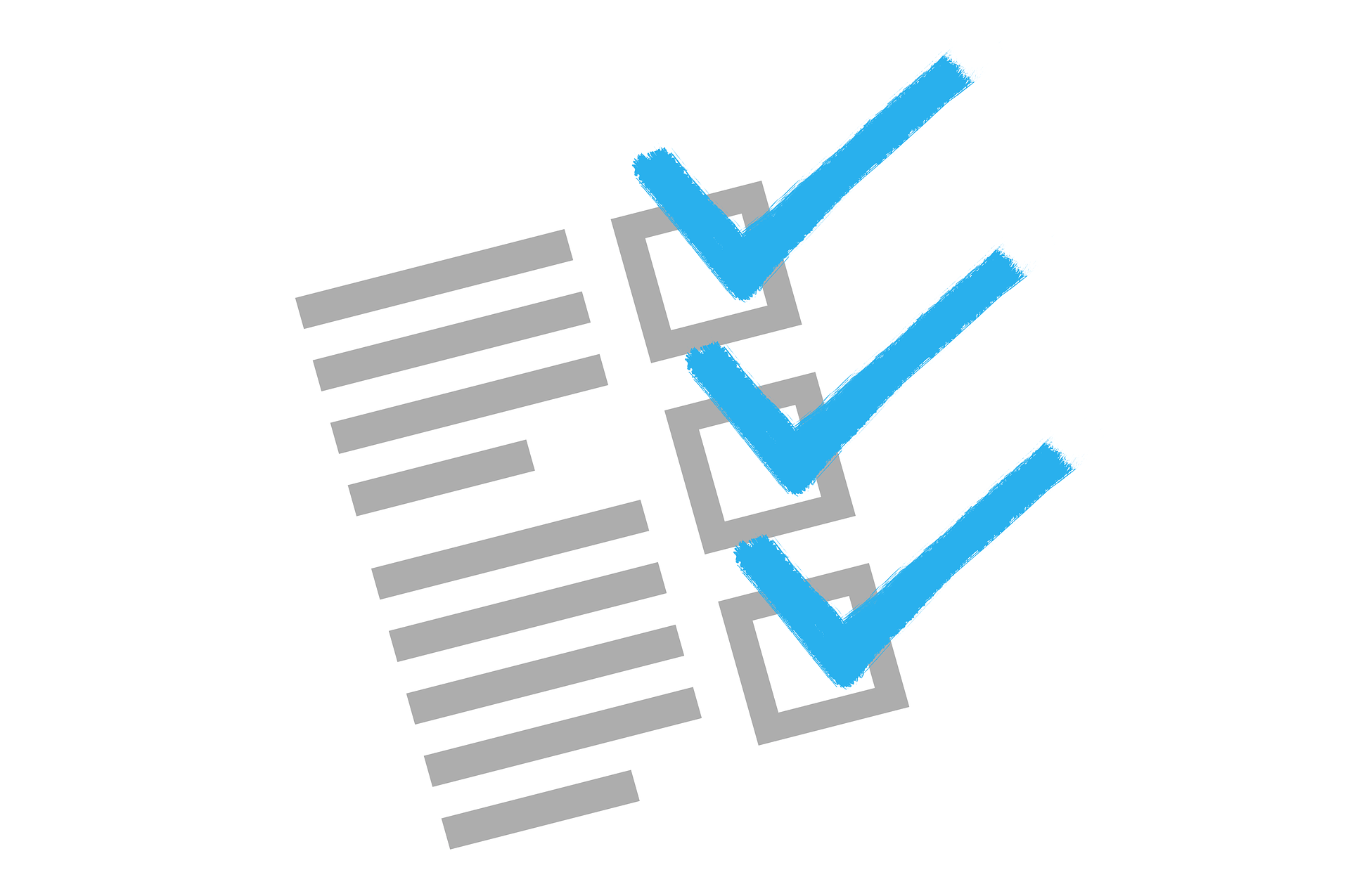 Lawmaker checklist for the upcoming hearings
Engage with the actual wording of the Bill – not what you have heard or read (eg, in op-eds) what the Bill supposedly says (or doesn’t say)

Distinguish substantiated arguments from mere (lobby) claims/ assertions

Also acknowledge utilitarian rationales of IP protection that requires balancing of interests to maximise innovation, creativity and net social welfare
Be guided by SA’s IP Policy (and the NDP)
Legislate in a context-sensitive manner


Make this a priority - delays can be costly if the current legislative framework is inadequate (and many say the current © law is)
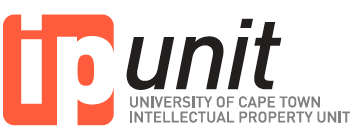 Q&A
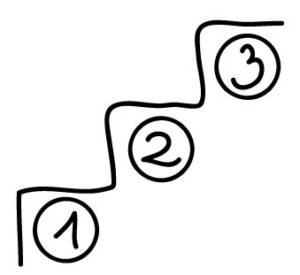 Appendix: : The three-step test
So would a fair use provisions [“such as”] comply with the test?
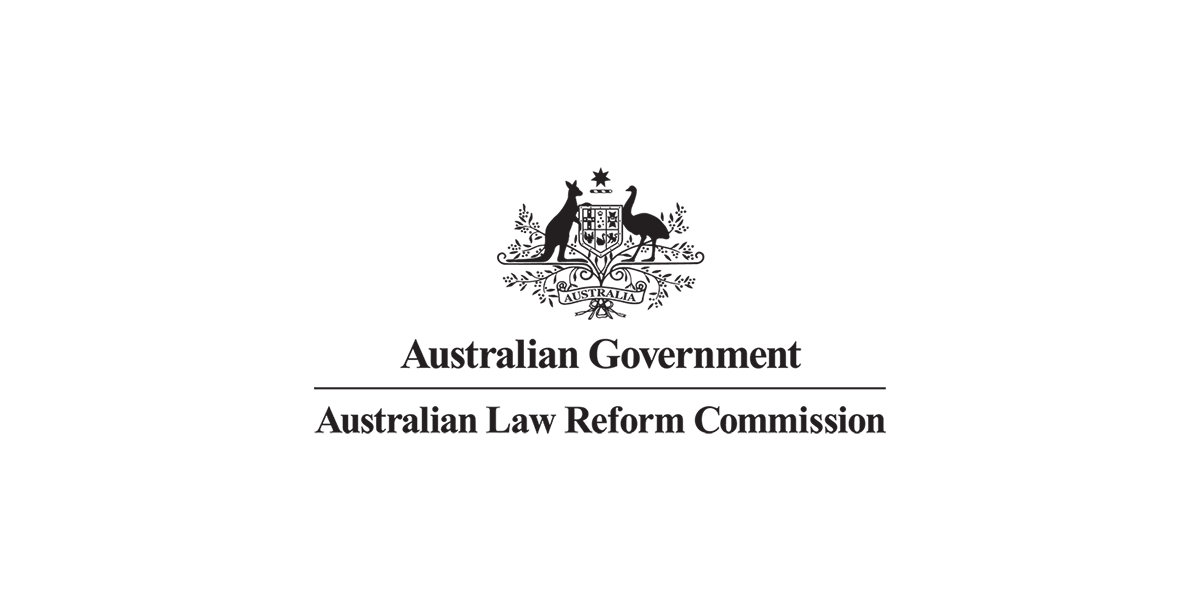 “The ALRC considers that fair use is consistent with the three-step test.”
18 month enquiry, 100 consultation, ~900 submission
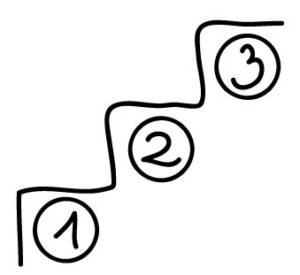 The three-step test
So would a fair use provisions [“such as”] comply with the test?
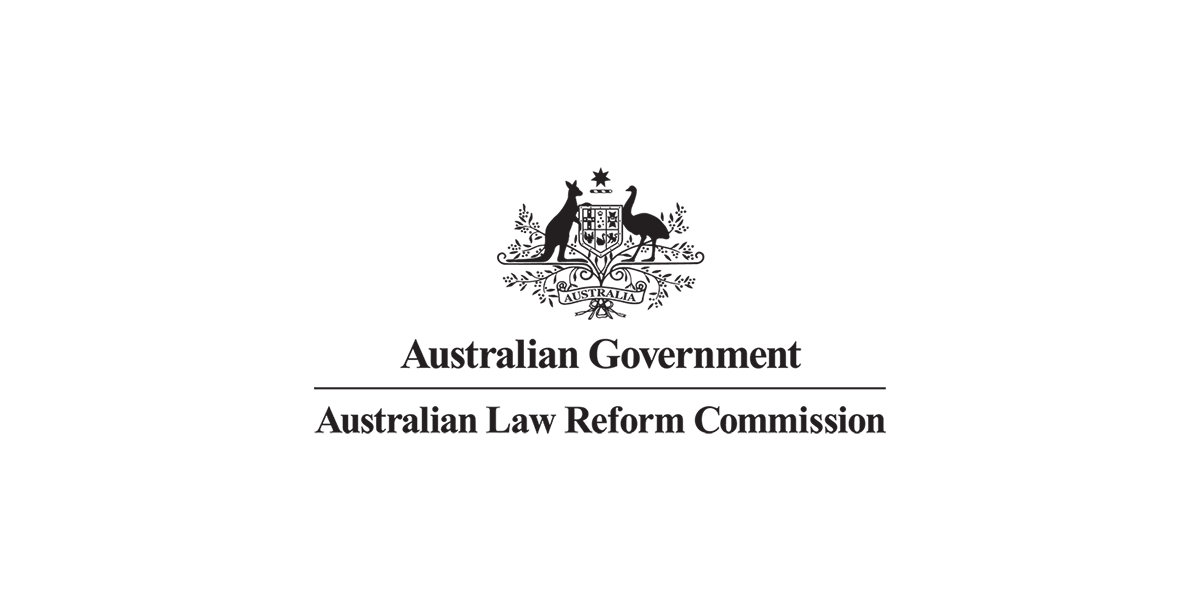 …
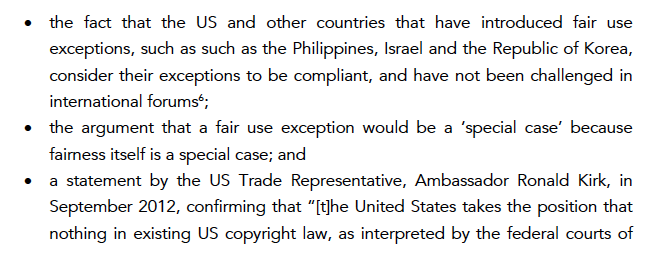 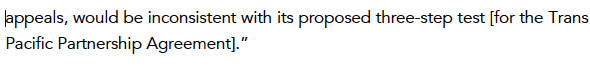 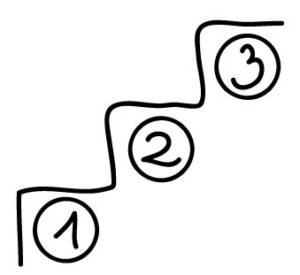 The three-step test
Additional Readings:

Australian Law Reform Commission Report (2014), available at https://www.alrc.gov.au/sites/default/files/pdfs/publications/final_report_alrc_122_2nd_december_2013_.pdf  

P Samuelson Is the U.S. Fair Use Doctrine Compatible with Berne and TRIPS Obligations? (2018), available at
https://papers.ssrn.com/sol3/papers.cfm?abstract_id=3228052 
C Geiger; D Gervais and M Senftleben The Three-Step-Test Revisited: How to Use the Test’s Flexibility in National Copyright Law (2014), available at https://bit.ly/2pYExLa